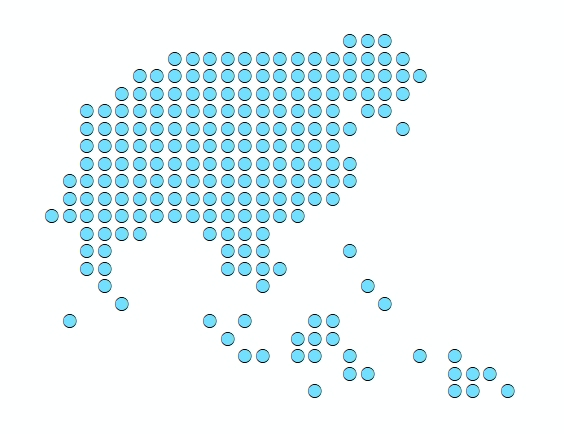 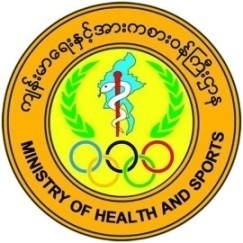 Session 16 – 
Recap on the role of the state/regions geospatial data manager
Nay Myo Thu- UNICEF
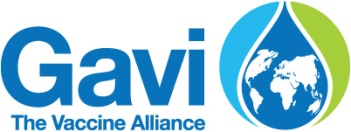 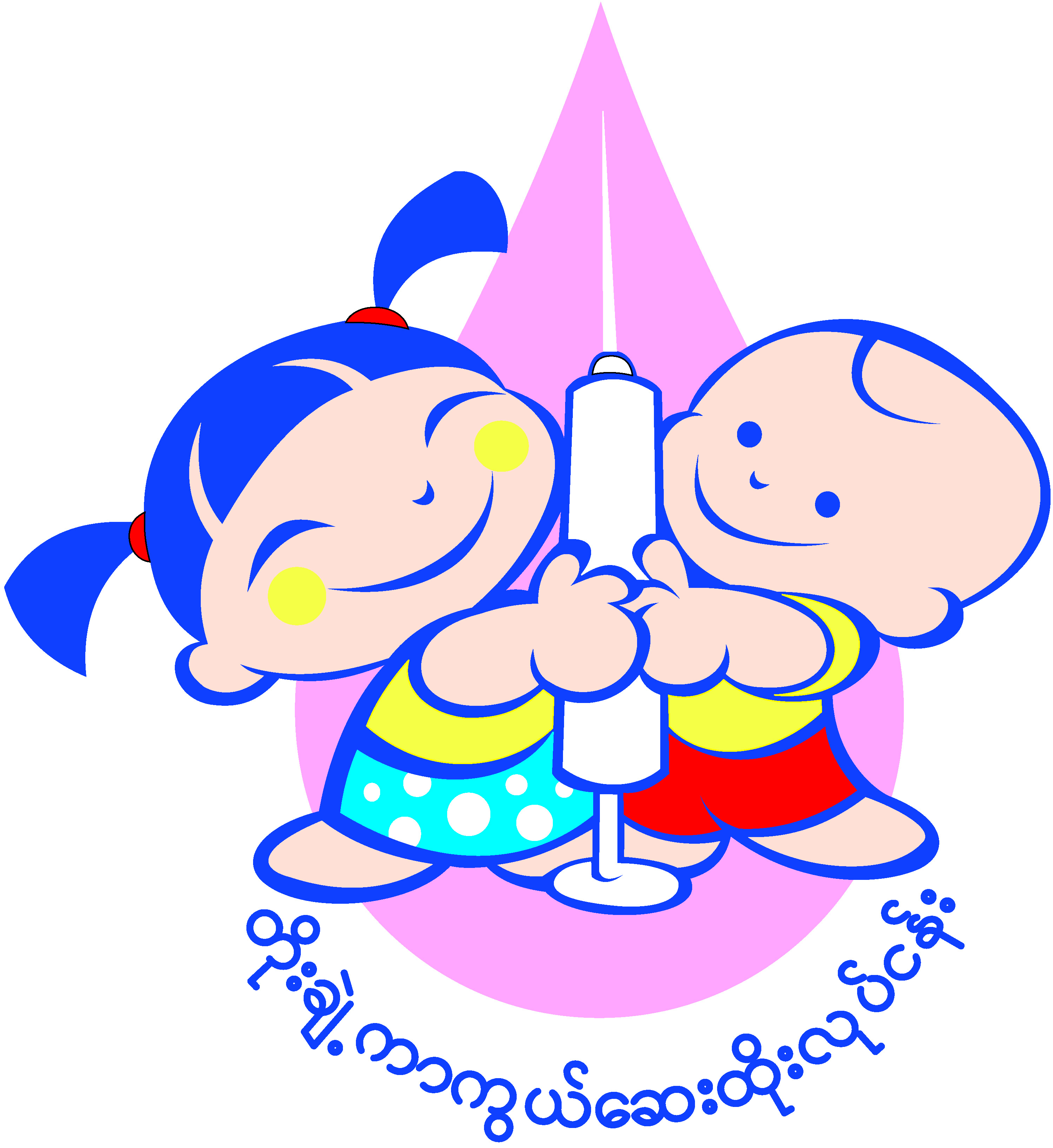 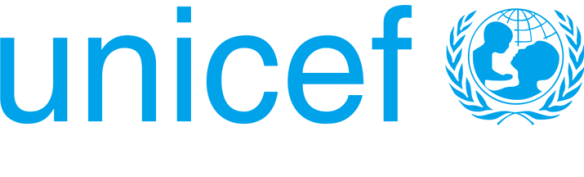 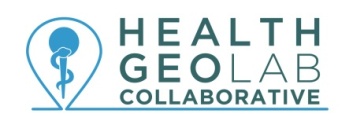 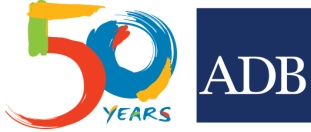 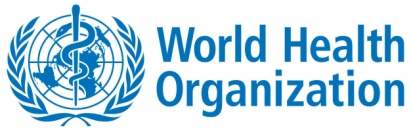 Role during the microplanning phase
State/Region
Township
RHC/SRCH
Central
State/Region
Township
RHC/SRCH
Central
S/R geospatial data manager supports updating of master lists
In collaboration with township focal person
Central level geospatial data manager maintain, complete and regularly update master lists and core geospatial layers + create travel time/distance matrices
-->Before Dec
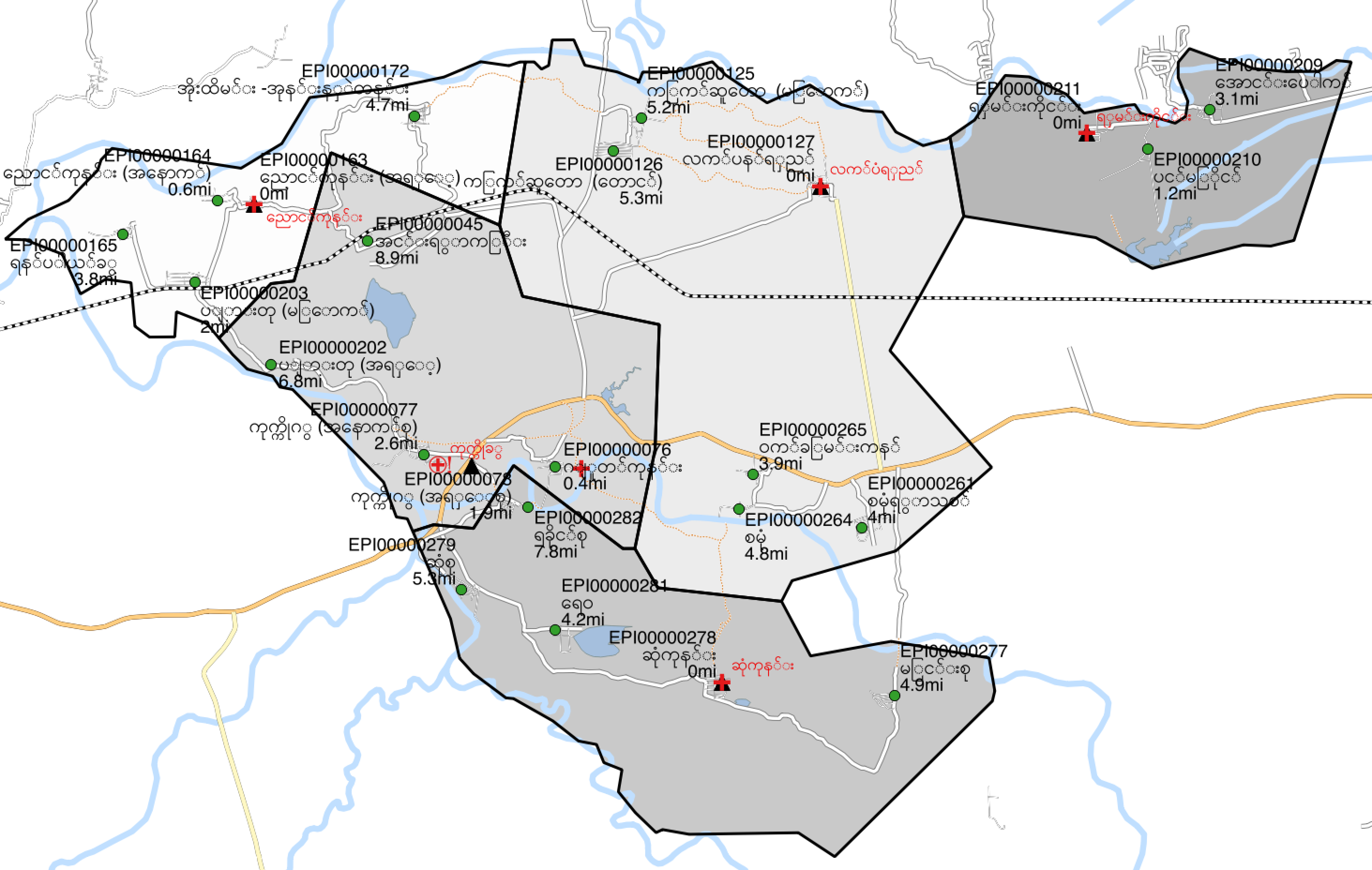 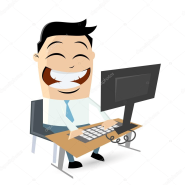 Updated data communicated to S/R
S/R geospatial data manager undertakes annual update of base microplanning map
Base  microplanning maps are distributed to townships
3. RHC/SRHC personnel use base microplanning maps for decision-making and supervision of microplanning
Dec
S/R geospatial data manager answers verification requests  using geospatial data & base microplanning maps
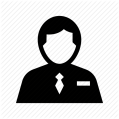 Jan
TMO and EPI focal verify and approve microplans using previous 1 year M&E report (including M&E maps)
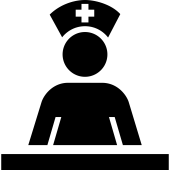 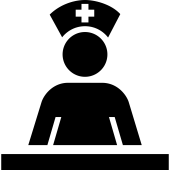 Microplans
(forms & completed base microplanning map)
Feb
Request of GIS support
S/R EPI officer verify and approve microplans using previous 2 years M&E report (including M&E maps)
Central  officer EPI officer verify and approve microplans using previous 2 years M&E report (including M&E maps)
Mar
2
Role during the microplanning phase
S/R geospatial data manager supports updating of master lists
In collaboration with township focal person
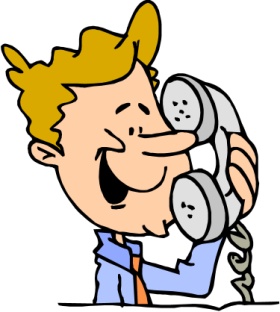 Answer requests from the central level for completing, checking, validating,... information  to be included in the health facility and EPI communities master list
When missing, collect the geographic coordinates of health facilities or EPI communities either in the field or through the use of online tools such as google map
Submit request for updates to be implemented in the master lists based on information received from or collected in the field
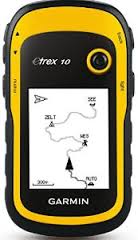 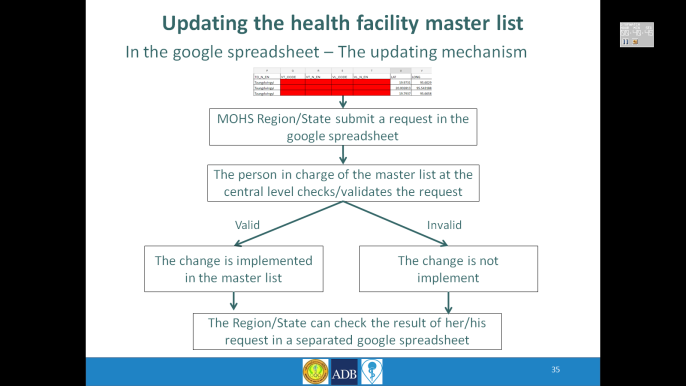 3
Role during the microplanning phase
S/R geospatial data manager undertakes annual update of base microplanning map
S/R geospatial data manager answers verification requests  using geospatial data & base microplanning maps
Use the master lists, the geospatial data and the travel time/distances matrices  provided by the central level to generate the RHC and SubRHC base macroplanning maps
Use satellite images and other geospatial data to answer requests from the Township, Region/State or central level  during the microplanning validation process
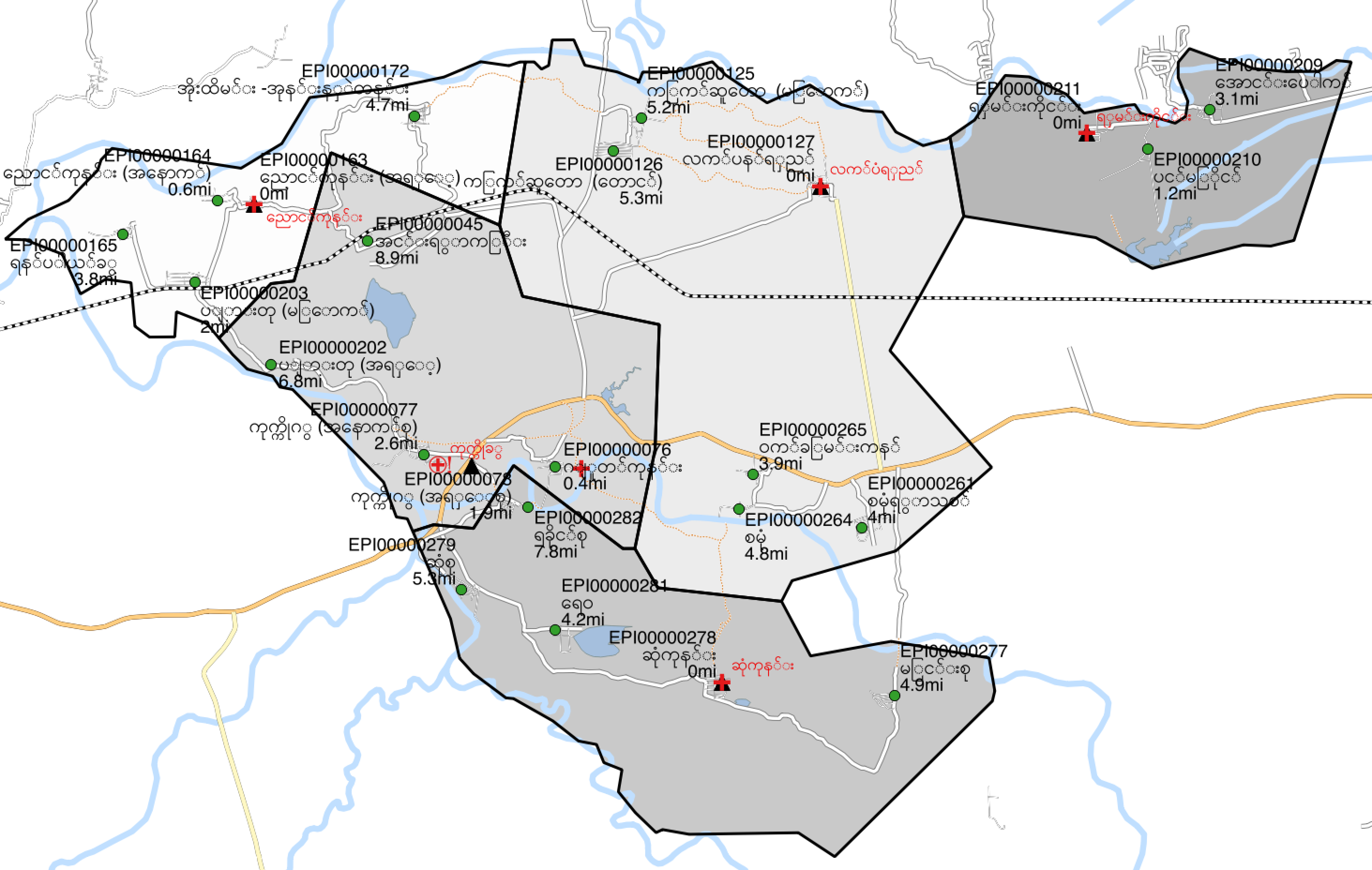 Map Type 1: Base microplanning maps
Purpose: to support the microplanning process at RHC and SRHC level
Audience: RHC supervisor and SRHC midwives
Medium: hardcopy
4
Role during M&E phase
State/Region
Township
RHC/SRCH
Central
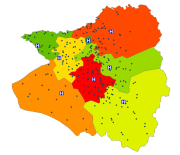 Monthly report
(January – June)
Monthly report
(January – December)
Central level EPI officers maintain, complete and regularly update master lists and core geospatial layers
SubRHC/RHC personnel collects population headcounts and immunization data from proceeding 12 months and project target population
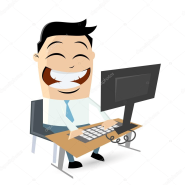 June
S/R geospatial data manager produces 6-months M & E Evaluation maps
Current year’s microplans
(forms & completed base microplanning map)
Updated master lists is communicated to S/R
TMO and EPI focal use 6 months evaluation maps to support mid-term EPI evaluation of microplanning
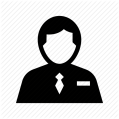 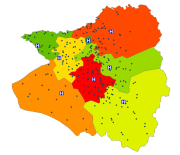 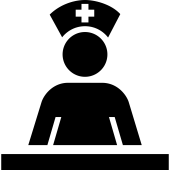 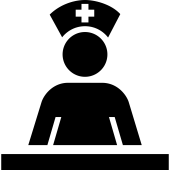 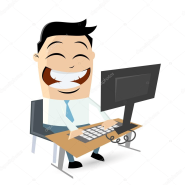 Dec
S/R geospatial data manager produces 12-months M & E Evaluation maps
TMO and EPI focal verify and approve microplans using previous 1 year M&E report (including M&E maps)
Back to microplanning maps
Feb
Evaluation maps are distributed to townships
5
Role during M&E phase
S/R geospatial data manager produces 12-months M & E Evaluation maps
S/R geospatial data manager produces 6-months M & E Evaluation maps
Use the master lists and the geospatial data provided by the central level as well as the data collected at the Township lel during the implementation of the microplan to generate the thematic maps supporting the 6- and 12-months reviews
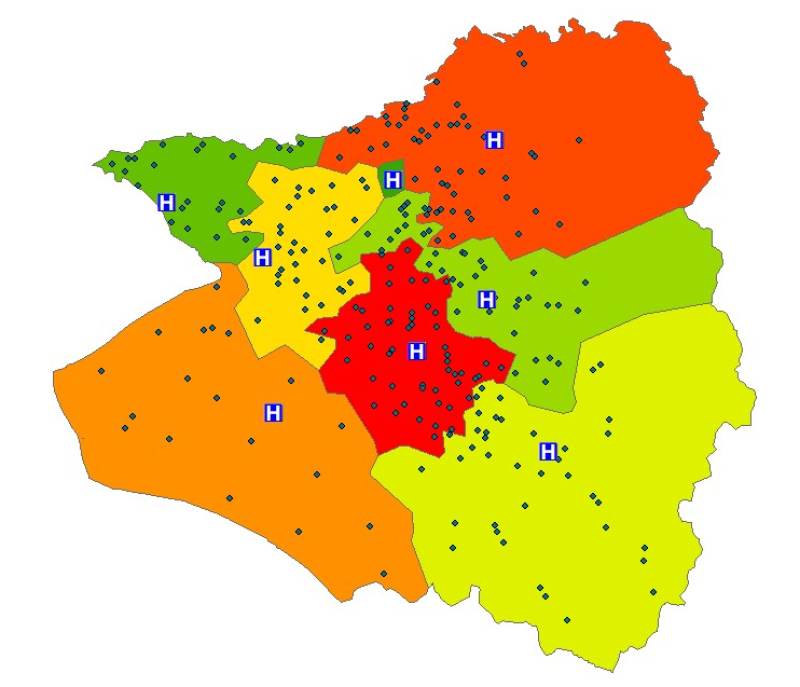 Map Type 2: M & E maps
Purpose: to support M&E of microplanning at township level for the 6-months and annual reviews
Audience: TMO and EPI focal
Medium: hardcopy & electronic
6